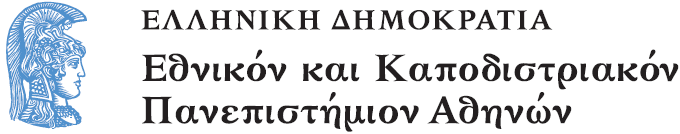 Το Εικονογραφημένο Βιβλίο στην Προσχολική Εκπαίδευση
Ενότητα 4.10: Βιομηχανικό Σχέδιο και Εικονογραφημένο Βιβλίο

Αγγελική Γιαννικοπούλου
Τμήμα Εκπαίδευσης και Αγωγής στην Προσχολική Ηλικία (ΤΕΑΠΗ)
Διδακτική Πρακτική
Διδακτική πρακτική: Αγγελική Βασιλείου.
Βιβλίο: Hopgood, Tim. Όλοι μαζί στον μπλε καναπέ / Tim Hopgood · εικονογράφηση Tim Hopgood · μετάφραση Γιάννα Σκαρβέλη. - 1η έκδ. - Αθήνα: Καλειδοσκόπιο, 2010.
Θέμα: Ο φανταστικός μας καναπές.
[1]
Λίγα λόγια για το βιβλίο
Στο βιβλίο αυτό μικροί και μεγάλοι θα αναγνωρίσουν αξέχαστες στιγμές από τις δικές τους εμπειρίες στον καναπέ του σπιτιού τους. Καναπέδες που μεταμορφώνονται σε σπίτι, υποβρύχιο, ταξί και ό,τι βάλει ο νους των παιδιών, αλλά και καναπέδες που φιλοξενούν τους φίλους μας. Μικρές ιστορίες - περιπέτειες που λαμβάνουν χώρα στο μεγάλο μπλε καναπέ, που διαρκώς μεταμορφώνεται σε κάτι άλλο, μια καλή αφορμή για παιχνίδι.
Ανάγνωση βιβλίου
Διαβάσαμε το βιβλίο «Όλοι μαζί στον μπλε καναπέ».
Στα παιδιά έκανε εντύπωση η υφασμάτινη υφή του καναπέ. Γι’ αυτό και όλα ήθελαν να τον πιάσουν.
Καναπέδες σε ανορθόδοξα σχήματα και περίεργα υλικά (1/2)
[2]
[3]
Καναπέδες σε ανορθόδοξα σχήματα και περίεργα υλικά (2/2)
Τα παιδιά αφού βρήκαν και είδαν τις σχετικές εικόνες, έκλεισαν τα μάτια και φαντάστηκαν πώς ο καθένας τους θα ήθελε να είναι ο δικός του καναπές: 
καναπές λουλούδι, 
καναπές αυγό, 
καναπές άλογο, 
καναπές αστέρι.
Τα παιδιά φτιάχνουν τους δικούς τους καναπέδες
Με διάφορα υλικά δημιουργούν το δικό τους περίεργο καναπέ για να τα συντροφεύσει στα παιχνίδια τους (π.χ. ο καναπές-πιάνο, ο καναπές-αεροπλάνο).
Χρηματοδότηση
Το παρόν εκπαιδευτικό υλικό έχει αναπτυχθεί στο πλαίσιο του εκπαιδευτικού έργου του διδάσκοντα.
Το έργο «Ανοικτά Ακαδημαϊκά Μαθήματα στο Πανεπιστήμιο Αθηνών» έχει χρηματοδοτήσει μόνο την αναδιαμόρφωση του εκπαιδευτικού υλικού. 
Το έργο υλοποιείται στο πλαίσιο του Επιχειρησιακού Προγράμματος «Εκπαίδευση και Δια Βίου Μάθηση» και συγχρηματοδοτείται από την Ευρωπαϊκή Ένωση (Ευρωπαϊκό Κοινωνικό Ταμείο) και από εθνικούς πόρους.
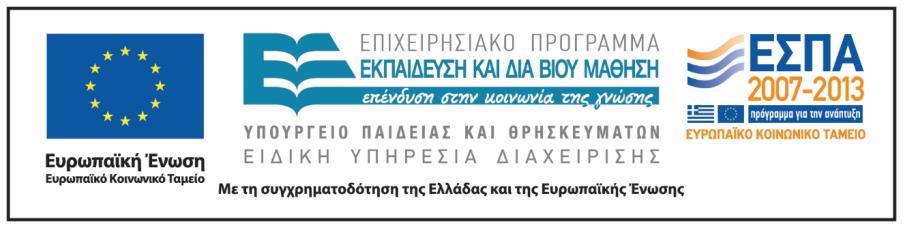 Σημειώματα
Σημείωμα Ιστορικού Εκδόσεων Έργου
Το παρόν έργο αποτελεί την έκδοση 1.0.
Σημείωμα Αναφοράς
Copyright Εθνικόν και Καποδιστριακόν Πανεπιστήμιον Αθηνών, Αγγελική Γιαννικοπούλου 2016. Αγγελική Βασιλείου, Αγγελική Γιαννικοπούλου. «Το Εικονογραφημένο Βιβλίο στην Προσχολική Εκπαίδευση. Βιομηχανικό Σχέδιο και Εικονογραφημένο Βιβλίο. Όλοι μαζί στον μπλε καναπέ». Έκδοση: 1.0. Αθήνα 2016. Διαθέσιμο από τη δικτυακή διεύθυνση: http://opencourses.uoa.gr/courses/ECD5/.
Σημείωμα Αδειοδότησης
Το παρόν υλικό διατίθεται με τους όρους της άδειας χρήσης Creative Commons Αναφορά, Μη Εμπορική Χρήση Παρόμοια Διανομή 4.0 [1] ή μεταγενέστερη, Διεθνής Έκδοση. Εξαιρούνται τα αυτοτελή έργα τρίτων π.χ. φωτογραφίες, διαγράμματα κ.λπ.,  τα οποία εμπεριέχονται σε αυτό και τα οποία αναφέρονται μαζί με τους όρους χρήσης τους στο «Σημείωμα Χρήσης Έργων Τρίτων».
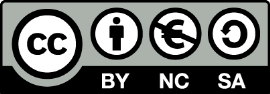 [1] http://creativecommons.org/licenses/by-nc-sa/4.0/ 

Ως Μη Εμπορική ορίζεται η χρήση:
που δεν περιλαμβάνει άμεσο ή έμμεσο οικονομικό όφελος από τη χρήση του έργου, για τον διανομέα του έργου και αδειοδόχο.
που δεν περιλαμβάνει οικονομική συναλλαγή ως προϋπόθεση για τη χρήση ή πρόσβαση στο έργο.
που δεν προσπορίζει στον διανομέα του έργου και αδειοδόχο έμμεσο οικονομικό όφελος (π.χ. διαφημίσεις) από την προβολή του έργου σε διαδικτυακό τόπο.

Ο δικαιούχος μπορεί να παρέχει στον αδειοδόχο ξεχωριστή άδεια να χρησιμοποιεί το έργο για εμπορική χρήση, εφόσον αυτό του ζητηθεί.
Διατήρηση Σημειωμάτων
Οποιαδήποτε αναπαραγωγή ή διασκευή του υλικού θα πρέπει να συμπεριλαμβάνει:
το Σημείωμα Αναφοράς,
το Σημείωμα Αδειοδότησης,
τη δήλωση Διατήρησης Σημειωμάτων,
το Σημείωμα Χρήσης Έργων Τρίτων (εφόσον υπάρχει),
μαζί με τους συνοδευτικούς υπερσυνδέσμους.
Σημείωμα Χρήσης Έργων Τρίτων
Το Έργο αυτό κάνει χρήση των ακόλουθων έργων:
Εικόνα 1: Εξώφυλλο του βιβλίου «Όλοι μαζί στον μπλε καναπέ» / Tim Hopgood · εικονογράφηση Tim Hopgood · μετάφραση Γιάννα Σκαρβέλη. - 1η έκδ. - Αθήνα: Καλειδοσκόπιο, 2010.
Εικόνα 2: Παράξενος καναπές, CC0 Public Domain, Pixabay.
Εικόνα 3: Καναπές - Χταπόδι, CC0 Public Domain, Pixabay.